OVERVIEW OF UK GOVERNMENT DEPARTMENTS
WHAT ARE THE DIFFERENT TYPES OF GOVERNMENT ORGANISATIONS IN THE UK?
Public sector bodies in the UK can broadly be categorised across 5 groups
Main focus of this document
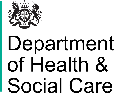 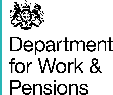 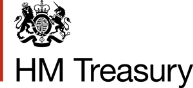 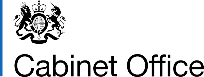 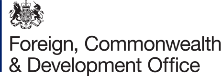 24
Ministerial Departments
Main government departments responsible for specific areas of public policy, government function, and public service
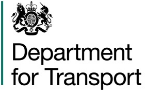 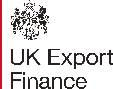 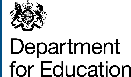 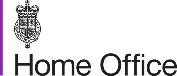 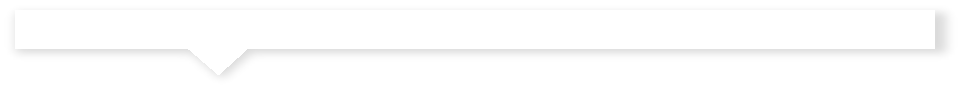 There are other organisations that engage with influencing government policy, e.g., GFI
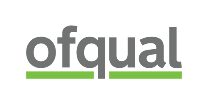 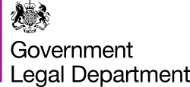 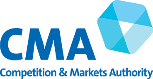 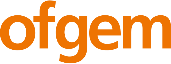 20
non-ministerial departments
Operate independently of ministerial control and are responsible
for specific functions
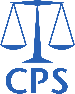 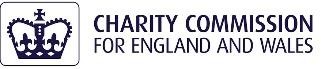 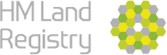 427
agencies and other public bodies
Organisations that carry out specific
functions on behalf of the government
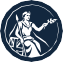 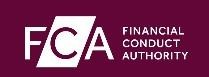 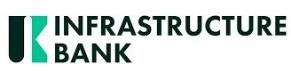 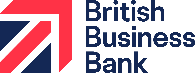 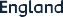 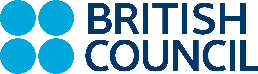 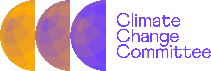 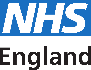 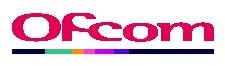 113
high profile groups
Task forces or advisory groups set up
to address specific challenges that include experts from various fields
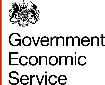 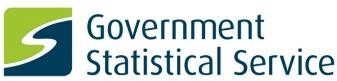 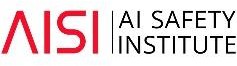 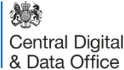 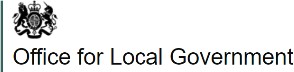 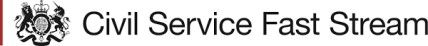 3
devolved
administrations
Regional governments in the UK
that have been granted varying degrees
of legislative power
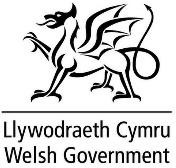 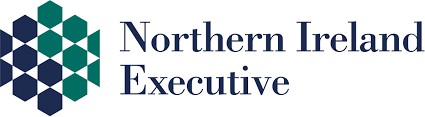 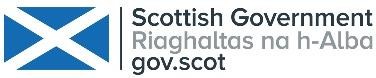 Source: Gov.UK
WHO HOLDS THE POWER?
Key features of the “web” of UK&I central government
ALBs/public-facing bodies
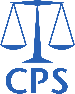 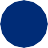 1
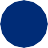 3
Delivery departments
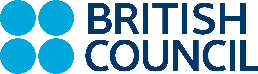 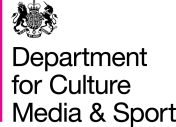 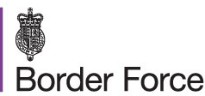 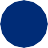 2
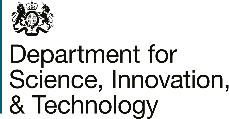 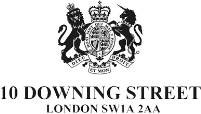 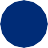 3
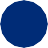 2
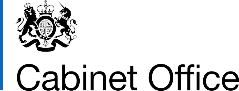 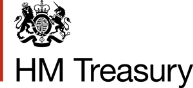 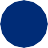 3
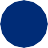 4
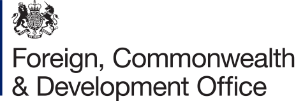 WHAT DOES A ‘TYPICAL’ UK GOVERNMENT DEPARTMENT LOOK LIKE?
A standard government department is split into multiple directorates (divisions, groups, units, etc.)
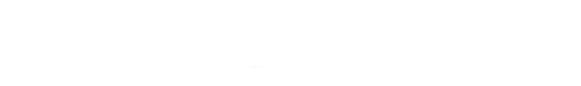 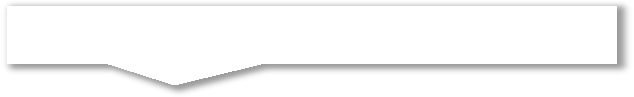 Names vary by department, and can be called
divisions, groups, units etc
Policy-facing directorates
Department-wide strategy units
Priority projects units
Corporate directorate
Ministerial
and communications
Specialised units within a government department
that focus on ensuring that there is a “big picture and coordinated approach” to policy making, delivery
and financial decisions
Formulate and coordinate the overall strategic direction of the department, aligning departmental objectives with government priorities and assess long-term challenges
Manage and deliver high priority key projects for the government,
e.g., support for unexpected events such as Ukraine, overseeing project planning, strategy, and execution
Administrative and operational aspects of governments e.g., HR and Finance, legal
advisers, commercial/ procurement, etc.
Manages the relationship between government ministers and the public, as well as internal and external communications.
Includes ministerial and senior official private offices, press office, and internal comms and correspondence functions
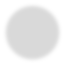 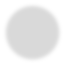 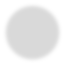 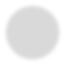 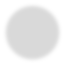 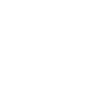 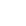 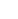 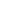 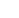 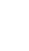 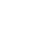 Team sizes across directorates will vary significantly depending on the department priorities, etc
THE TRANSFORMATION PROCESS
BUDGETARY CYCLES IN UK GOVERNMENT
There are numerous, overlapping processes which determine a department’s priorities and budget;  they drive capacity to deliver transformation
MULTI-YEAR	ANNUAL	IN-YEAR
Spending Review (SR)
to set budgets
Spring/Autumn Budgets
to calibrate priorities
Emergency Statements
to respond to crises/change
FISCAL EVENTS
SR negotiations to agree budgets
Delegated Authority Limits
to assess new above-limit spend
Project-level Business Cases
(SOC, OBC, FBC)
SPENDING PROCESSES
Programme-level Business Cases
Main and Supplementary Estimates for adjustments
Top-down & bottom-up analysis of spend
Conduct annual
business planning
In-year monitoring
for under/over-spends
DEPARTMENTAL ACTIVITY
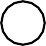 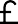 Draft high-level strategy and
business cases
Re-prioritise & operationalise
new policy announcements
Reserve Claims to HMT
to justify new pressures
TIMELINE OF UK GOVERNMENT SPENDING REVIEWS SINCE 1998
1998	2000	2002	2004	2006	2008	2010	2012	2014	2016	2018	2020	2022	2024	2025	2026	2027	2028
Comprehensive Spending review 1998
Spending review 2000

Spending review 2002
Spending review 2004 Comprehensive Spending review 2007

Spending review 2010

Spending review 2013

Spending review 2015
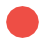 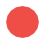 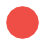 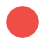 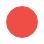 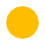 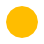 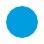 Next 1-year spending review to be launched in Oct 2024, 3-year
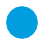 Spending review 2019
in spring 2025
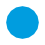 Spending review 2020

Spending review 2021

Spending review 2024

Spending review 2025
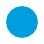 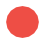 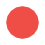 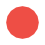 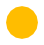 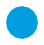 Spending review by	Labour government	Coalition government	Conservative government
Source: Institute for Government analysis of HM Treasury spending review documents, various, 1998-2021.
Financial years covered by spending review
CIVIL SERVANTS AND GRADES
WHO ARE CIVIL SERVANTS AND WHERE ARE THEY DISTRIBUTED?
Civil Servants (FTE) by departmental group
Q1 2024, core department and other organisations
Perspectives
As of March 2024, there were 510,00 full-time
equivalent (FTE) civil servants
Typically, the largest departments focus on “delivery” or providing services directly
to the public, e.g., MoJ is the largest department,
employing thousands of prison officers
Fluctuation in the overall size of the civil service since 2010, reflected in individual departments’ staffing numbers
100,000
90,000
80,000
70,000
60,000
Most saw their numbers fall after the 2010 Spending Review, before rising in later years
Some drivers of some of the recent expansions in the civil service include Brexit preparations and the pandemic,
Most significant driver of growth of the civil service since 2016 being the operational delivery profession
50,000
40,000
30,000
20,000
10,000
0
MoJ	DWP HMRC MoD	HO	DfT	CO	Defra DHSC
DBT DLUHC  DfE
FCDO  DSIT DESNZ HMT DCMS
Core department 1	Other organistions 2
1. Core department taken as the relevant department excluding agencies 2. Other organisations taken as non-department roles Source: Institute for government, ONS
181
HOW ARE CIVIL SERVICE GRADES STRUCTURED?
There are broadly 5 Civil Service job grades
5 Civil Service Job Grades

Senior Civil Service (SCS) are the most senior grade in the civil service made up of the senior management team. Generally, directors are ultimately responsible for the policy work of their team and director generals oversee directors and work closely with the department’s ministers. Each department also has a permanent secretary as part of the SCS who supports the minister at the head of the department, acts as the accounting officer and is responsible for the day-to-day running of the department
Grades 6 and 7 civil servants tend to be experienced professionals with significant policy responsibilities. They are likely to be your working-level contacts for transformation programmes
Administrative officer/Administrative Assistant (AQ/AA) – most junior civil service grade. These roles tend to compromise administrative support and operational delivery roles, e.g., prison officers
Senior executive officer/higher executive officer (SEO/HEO) includes policy officers and officials with specific responsibilities
Executive Officer (EO) civil servants in this grade
offer business and policy support and include roles such as
executive assistants, HR, IT and communications specialists
182
BEST PRACTICES IN GOVERNMENT
UK GOVERNMENT BEST PRACTICES
The government publishes extensive guidance for operating in the public sector; this guidance can be referenced within proposals and to demonstrate adherence to best practices
THE GREEN BOOK	THE AQUA BOOK	THE MAGENTA BOOK	THE ORANGE BOOK
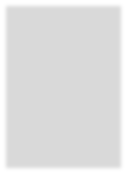 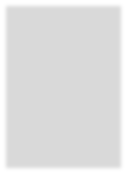 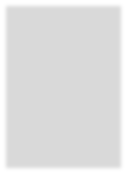 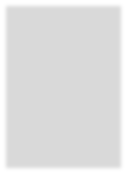 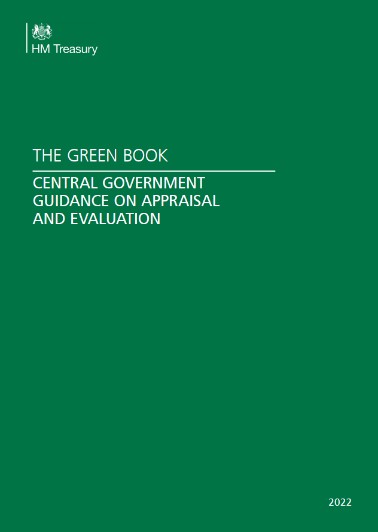 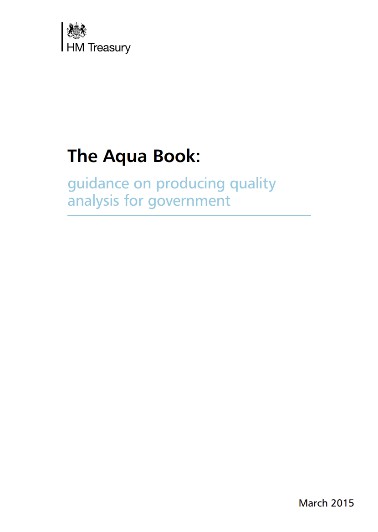 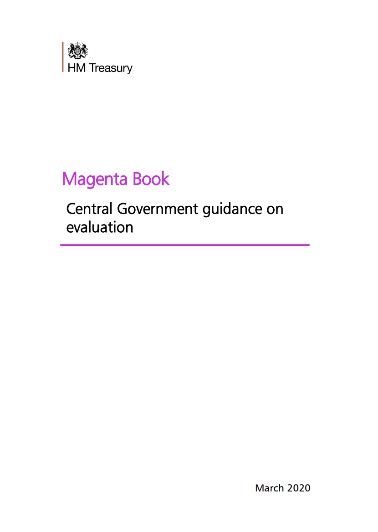 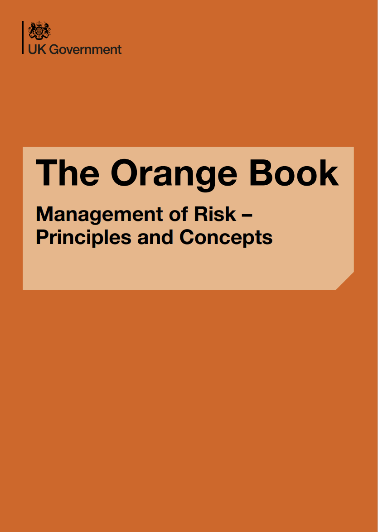 Offers guidance on the 	appraisal and evaluation 	of policies, programs, 	and projects
Provides a framework for 	assessing VfM and ensuring 	consistency across 	government and the wider 	public sector
Good practice guide for 	individuals working with 	analysis and analytical 	models
Offers guidance on 	improving analytical quality 	assurance and includes 	templates and specific 	analysis techniques
Provides evaluation 	methods and techniques for 	government policies, 	programs, and projects.
Includes guidance on 	conducting regulatory post- 	implementation reviews
Provides guidance on 	managing risk within 	government organisations
Includes a Risk Appetite 	Guidance Note document 	and offers recommendations 	for effective risk 	management
Illustrative
DEEP-DIVE ON THE ‘GREEN BOOK’: BUSINESS CASES (1/3)
The Green Book sets out three stages for the appraisal of business cases
Introduction to the Green Book
What are the business case stages to appraise a project?
The Green Book is guidance issued by HM Treasury on how to appraise 	policies, programmes and projects. It also provides guidance on the 	design and use of monitoring and evaluation before, during and after 	implementation
It is mandatory to employ the Green Book in a “proportionate” way
where the use of significant new and existing public resources
is required
Departments also produce internal guidance, setting out how Green 	Book appraisal should be carried out for their areas of responsibility
The Green Book adopts the Five Cases model (see next slide) to foster 	cross-disciplinary thinking on key topics
Programmes (who are seen to be enabling outcomes rather than 	outputs) must submit a separate Programme Business Case using 	the Five Case Model
Strategic Outline Case
(SOC)
Outline Business
Case (OBC)
Full Business
Case (FBC)
Illustrative
DEEP-DIVE ON THE ‘GREEN BOOK’: BUSINESS CASES (2/3)
The Green Book also sets out the “five case model” which is best practice for the execution of business cases
Summary of the Five Case model
Distribution of the five-case model across a three-stage business case
The Five Case Model is the best practice standard recommended by HM Treasury and has been used successfully by UK Government departments and the wider public sector for many years
Application of this methodology has been shown to:
Reduce the costs and timescales associated with producing business cases
Raise the quality of spending proposals, both in terms of their scoping and delivery and public value
Support the prioritisation of spending proposals and the management of spending portfolios
It has five key dimensions:
Strategic Dimension – outlines the need for change and expected outcomes
Economic Dimension – assesses social value versus Business as Usual
Commercial Dimension – examines the feasibility of a commercial deal
Financial Dimension – analyses the proposal’s impact on public finances.
Management Dimension – evaluates the realism and robustness of delivery plans
Strategic
Economic
Commercial

SOC	OBC
Financial
Management
FBC
Source: UK Government, Oliver Wyman analysis
DEEP-DIVE ON THE ‘GREEN BOOK’: BUSINESS CASES (3/3)
The development of the five-case model is distributed across the three stages of business case development
DEEP DIVE ON RISK MANAGEMENT: THREE LINES OF DEFENCE MODEL
The 3LoD provides a clear framework for effective risk management, accountability, and governance, ensuring that risks are identified, assessed, and managed appropriately during the transformation process
Extensive UK Government guidance on risk management can be found in the Orange Book
What are the three lines of defence?
How are the three lines of defence structured?
1ST LOD
Board/Audit Committee
Responsible for the implementation of day-to-day risk management
Reports into programme management
Senior Management
2ST LOD
Independent oversight of the risk profile and risk management framework, providing:
Effective challenge to activities and decisions that materially
affect the organisation’s risk profile
Development, maintenance and enhancement of the risk management framework
1ST LOD
2ST LOD
Financial control
Risk Management Quality
External consultants (e.g. Programme assurance or deep- dives)
3ST LOD
Day to day management
Independent assurance
(e.g., internal audit)
3ST LOD
Independent assurance provided by independent body (e.g. internal audit by GIIA)
Ensures that the first two lines of are operating effectively and provides advice on how they could be improved
Tasked by, and reports to the board/audit committee, it provides an evaluation, through a risk-based approach, on the effectiveness of governance, risk management, and internal control to the
organisation’s governing body and senior management
Application of controls
Independence from management Responsibility for risk management
Source: Institute of Internal Auditors; UK government; OW analysis
DEEP DIVE ON RISK MANAGEMENT: ADDITIONAL DETAIL ON 3LOD
A variety of risk management practices can be employed across the three lines of defence to ensure the control environment is functioning effectively
How are the three lines of defence executed in practice?
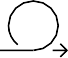 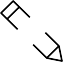 Source: UK Government Orange Book